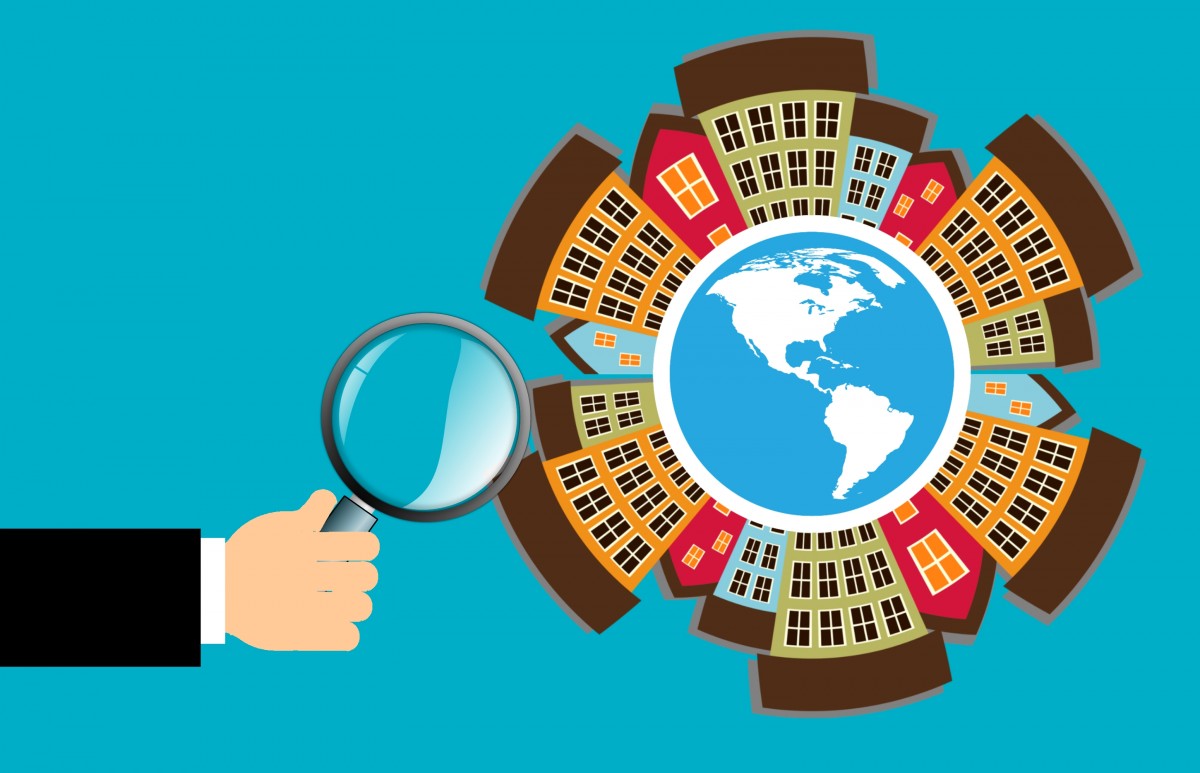 Apartment Shopping 101
Presented by: The Pennsylvania Youth Advisory Board
[Speaker Notes: Welcome to Apartment Shopping 101. So, do you think you have what it takes to secure and maintain your first apartment? During this workshop we will put your knowledge to the test.]
[Speaker Notes: Link to the video: https://www.youtube.com/watch?v=qppGLoU4k6k]
Let’s Talk About IT…
[Speaker Notes: What are some of the issues that were brought up in the video? 
*Credit 
*Affordability 
*Roommates/ Trust 
*Location
*Time-lines
*Planning
*Scams]
What do you hope to Walk away with?
Objectives:
Obtain knowledge of costs involved when leasing an apartment. 
Understanding vocabulary and the terms of leasing agreements. 
Knowing the benefits and risks of having a roommate.
[Speaker Notes: Youth walk away with an increased understanding of how to find, obtain and maintain housing after leaving care. 
Youth will also learn what they should and should not do before and after signing a lease agreement.]
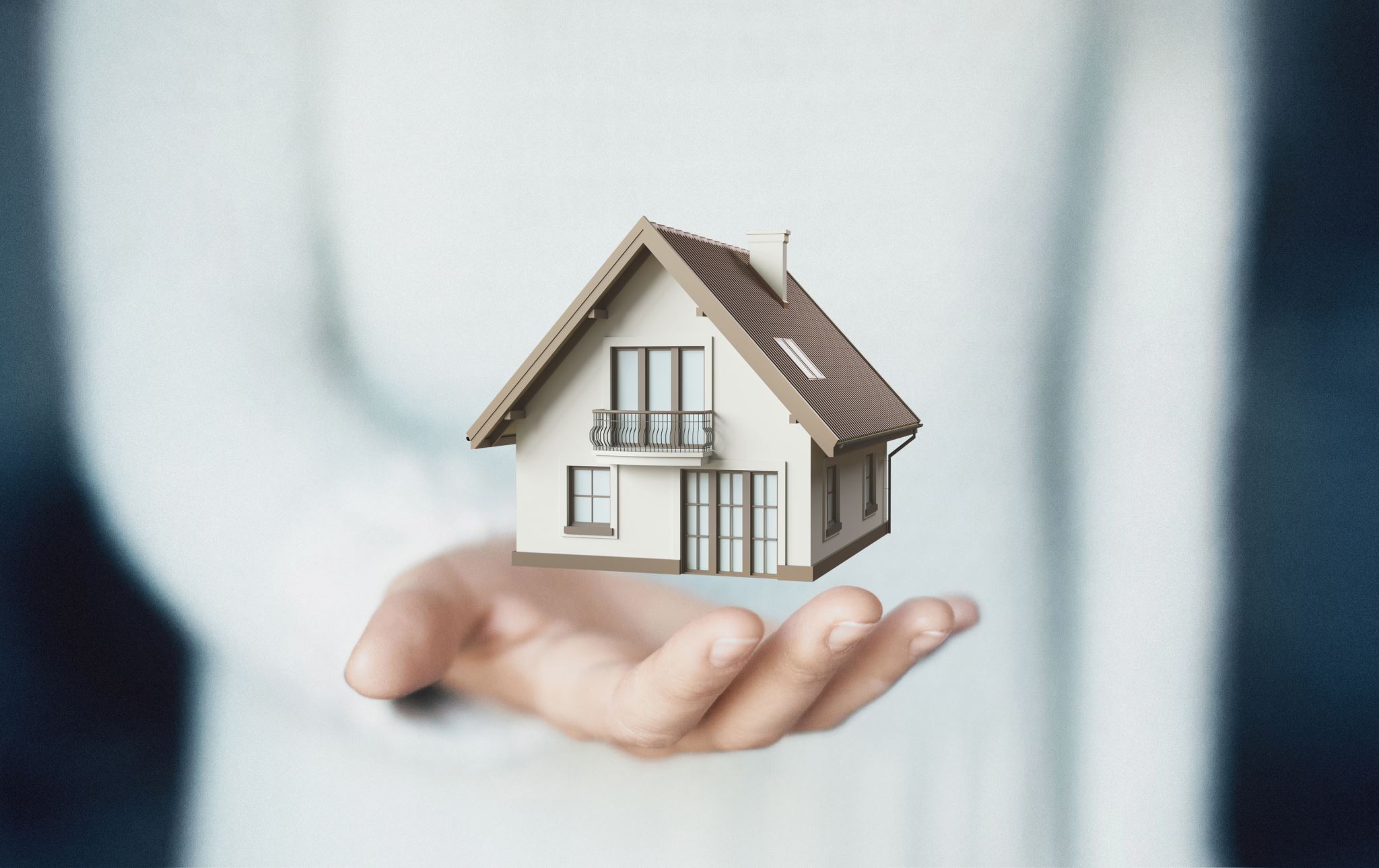 Planning Ahead
What are the housing resources available to you as older youth?
[Speaker Notes: *Handout w. resources
FUP and FYI housing vouchers are a part of the Housing and Urban Development or HUD housing initiatives. These programs provide housing supports in the form of vouchers to youth under the age 25 with a history of child welfare involvement. 

A young person eligible to receive a FYI voucher under the notice must meet ALL of the following requirements: 1. Has attained at least 18 years and not more than 24 years of age; 2. Left foster care, or will leave foster care within 90 days, in accordance with a transition plan described in section 475(5)(H) of the Social Security Act; and 3. Is homeless or is at risk of becoming homeless at age 16 or older. A young person who meets the above requirements and is pregnant and parenting is also eligible. 
* The county has to apply for this resource & be available. 
SLA & TLA are two types of transitional living supports that may be available to youth exiting care. You should speak with your caseworker or IL worker regarding SLA/TLA supports.]
[Speaker Notes: https://www.youtube.com/watch?v=QlTz0LVlUsk]
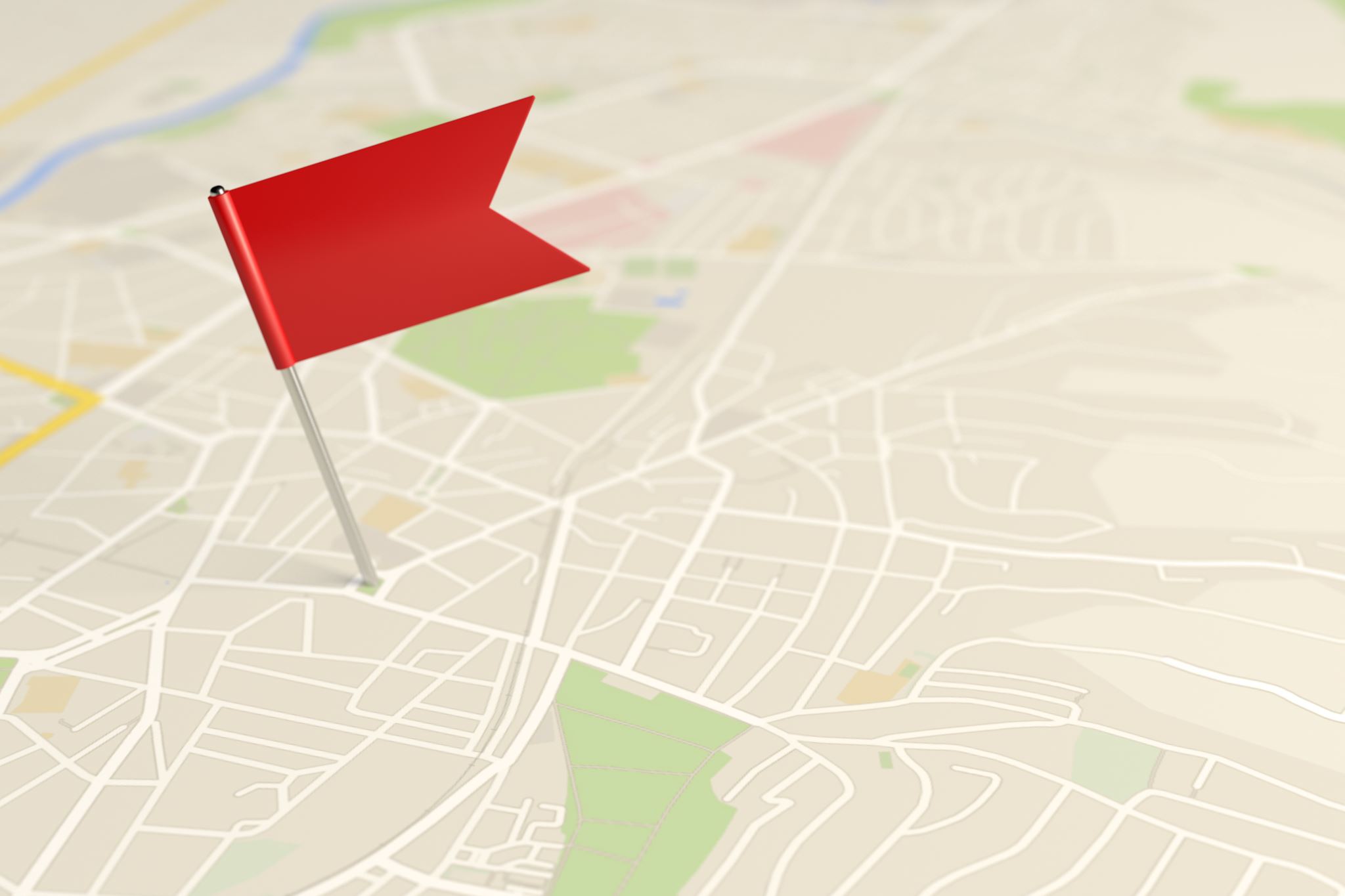 Setting realistic expectations
Think location and affordability.
[Speaker Notes: Here are some things to think about:
access to transportation ( how far is it from work / school; nearby stores ) 
can I afford it – rule of affordability – the 30% rule recommends that your monthly rent payment not be more than 30% of your gross monthly income. To calculate how much you should spend on rent, you'd simply multiply your gross income by 30%. Gross income is the amount before any taxes/deductions are taken out. 
Most landlords require that you make at least 3x the amount of the monthly rent.]
Preparation
[Speaker Notes: Saving money – Application fees, paying first month of rent and security deposits, pet deposit. Utility deposit. Cost of money orders. 
Application Information – How much of this information do you already know? Should your juvenile criminal history go on the application? References?
Credit – What happens if you do not have credit? How can you establish credit? How do you know what your current credit score is?
Future Expenses – what are some cost you can expect once you obtain an apartment? Utilities ( call companies to find out average cost for the house you are looking at), money orders, laundry]
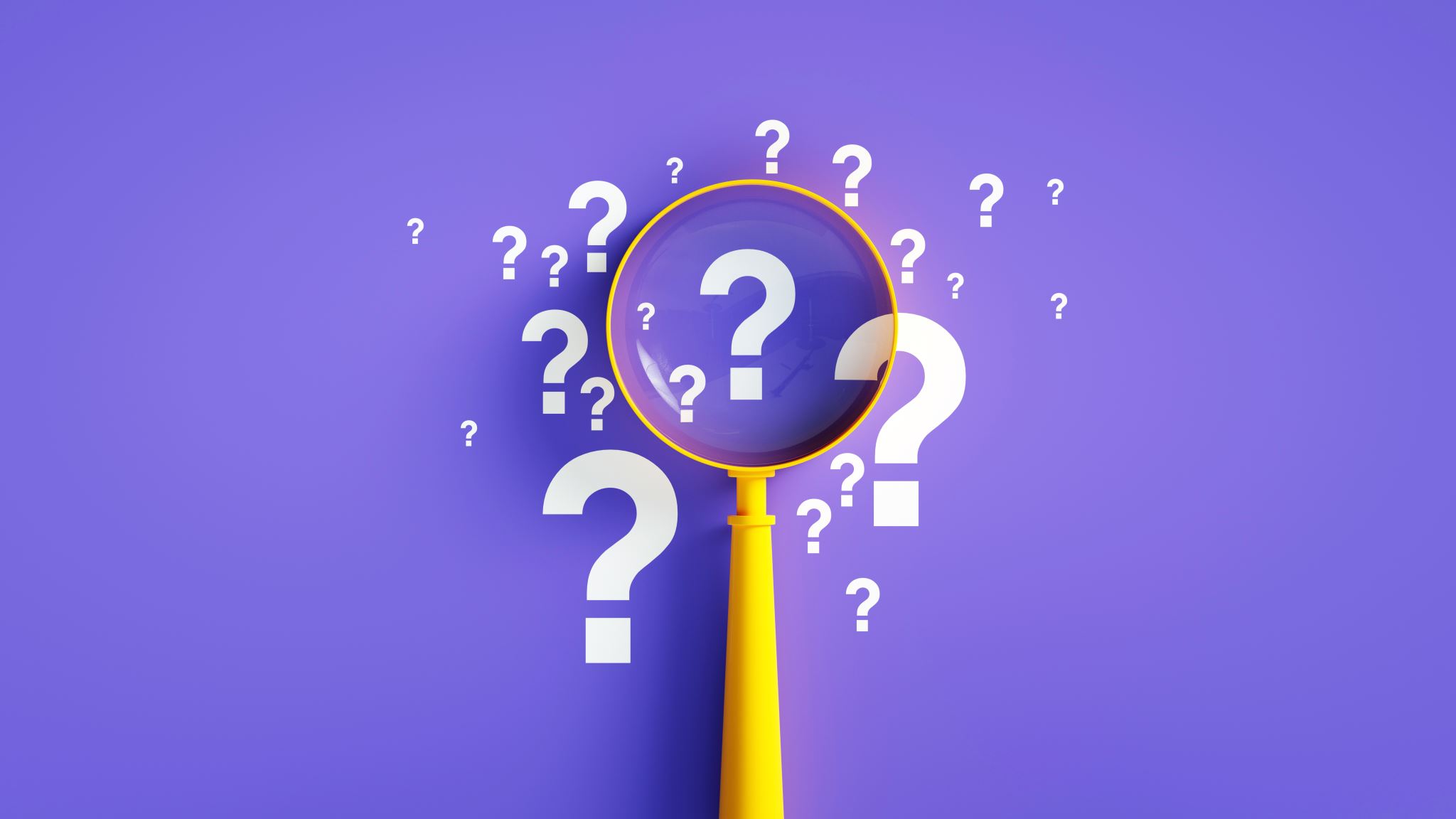 Where to look?
[Speaker Notes: Where to look for housing? & Not to look 
Facebook 
Craigslist – recognizing scams; 
Apartment sites (hotpads, relator.com, apartments.com)
Newspapers
Friends/ Family]
Benefits (Pros) vs Risks (Cons)
Let’s talk roommates
[Speaker Notes: What are some benefits you can think of by having a roommate?

What are some risk that you take when you have a roommate? (write them out on flipchart)
* Here are some things to consider. 
- What will happen if my roommate(s) violate the lease?
- My roommate wants to move out, can I afford this place on my own? Can I ask them to pay the remaining amount of their lease?
- What will I do if my roommate doesn't have their portion of the rent?

How do you make having a roommate a successful living situation for everyone?]
Roommate tips
Do’s
Don’ts
Set rules / establish roommate contract
Decide how to split expenses
Establish boundaries / personal space
Learn to adjust
Make a chore list
Assume 
Borrow without asking 
Violate leasing agreement 
Avoid communication
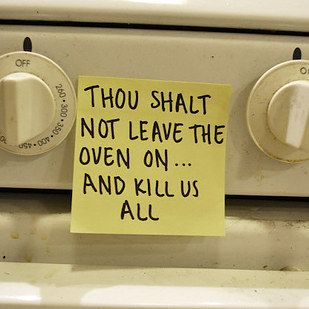 [Speaker Notes: Establishing a contract and rules in advance can help to avoid conflict. It also is a tool to hold everyone accountable. 
- communal items 
- cleaning
- noise/ guest & pets
- food
- temperature
Address situations as they come up.]
Viewing an apartment
[Speaker Notes: Okay, you’ve found an apartment you are interested in and made an appointment to view it. However, are you prepared?
Dress for success – this is most likely the only chance you’ll get to make a good first impression. - Business casual. Arrive on time.  
Ask questions before you go and when you get there (application fees, application process, included utilities, length of lease) 
Walking through - https://www.apartments.com/
Leasing terms - https://eforms.com/download/2015/11/Pennsylvania-Standard-Residential-Lease-Agreement.pdf
Review lease agreement]
Vocabulary
Lease & Lease Termination 
Tenant & Co-tenant 
Landlord 
Penalty & Eviction 
Reference & Co-signer 
Rent
Security Deposit
[Speaker Notes: Look at a lease agreement: https://eforms.com/download/2015/11/Pennsylvania-Standard-Residential-Lease-Agreement.pdf]
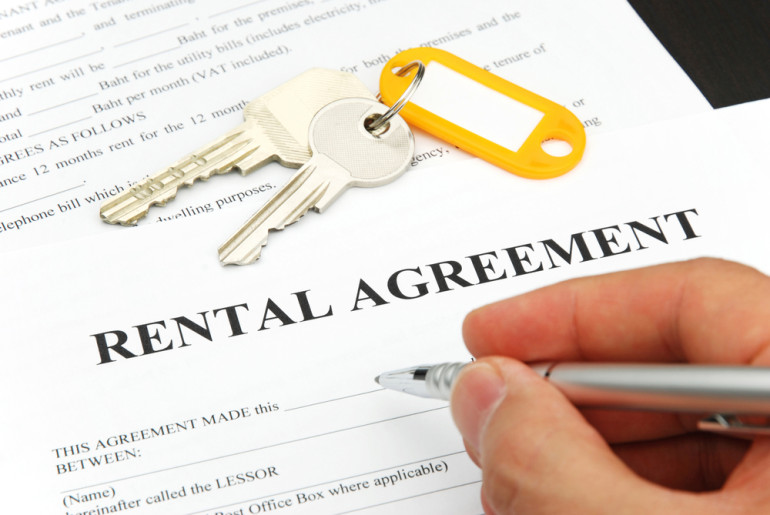 Signing the lease!!
Breaking the lease agreement
Refunds on security deposit 
Landlord vs Tenant Rights
This Photo by Unknown Author is licensed under CC BY-SA-NC
[Speaker Notes: There are still somethings you need to keep in mind:
Breaking the lease agreement
Refunds on security deposit 
Landlord vs Tenant Rights 
Subleasing & Short-term lease agreement 
Rent increases]
Knowledge Check
Break into teams
[Speaker Notes: What is a lease?
Name 3 benefits of having a roommate.
General rule of affordability?
Name 3 components of a lease agreement.
How do you pay for damages to the apartment?]
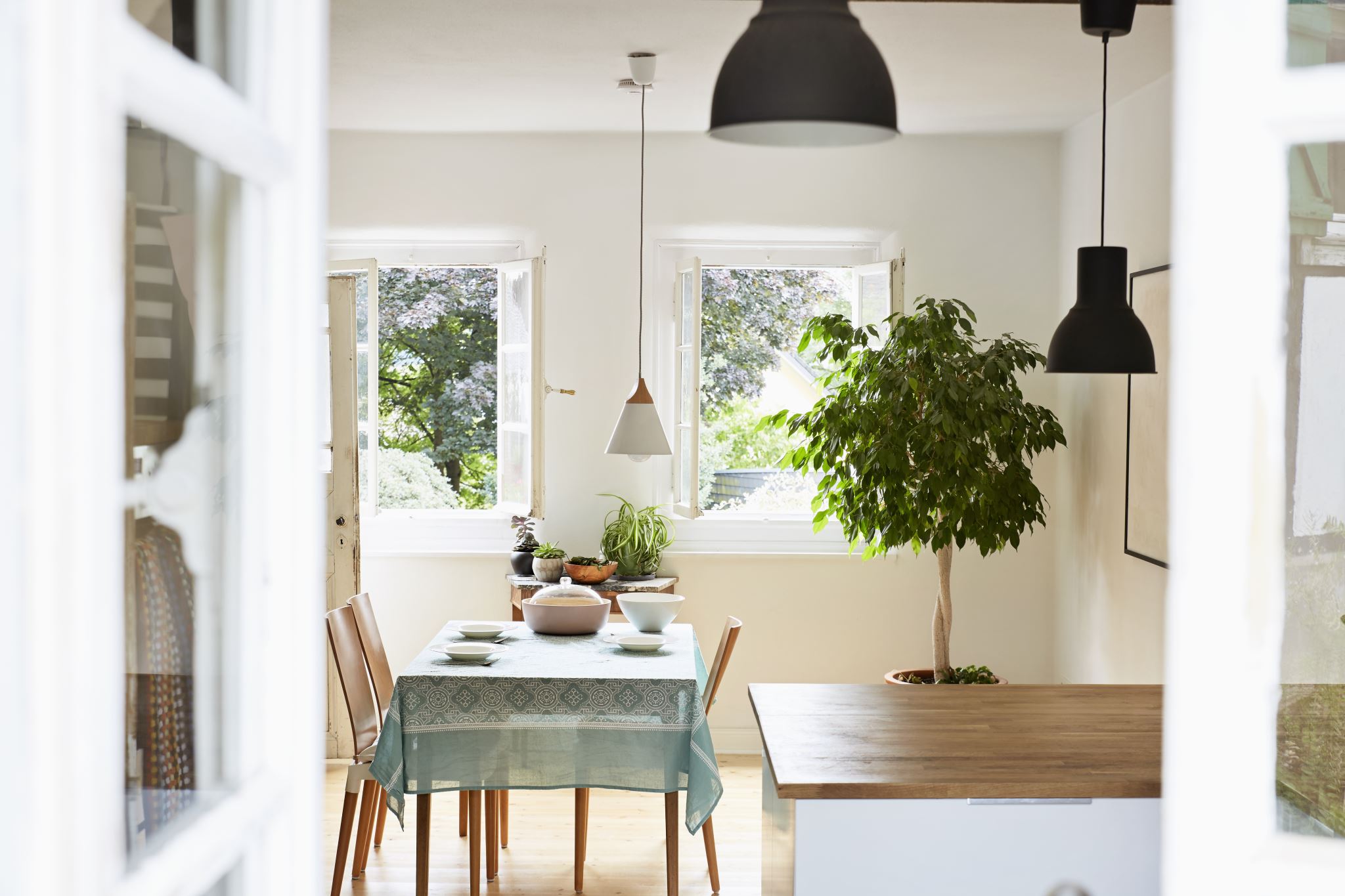 Thank you